II Workshop do Programa OpenRAN Brasil  Fase I
META 2

Fernando Farias
RNP

Rodolfo Costa 
CPQD
1
Agenda
Cronograma de Execução da Meta 2
Equipamentos Comprados 
Conectividade Física
Conectividade Logica 
Conclusão
2
Cronograma de Execução
3
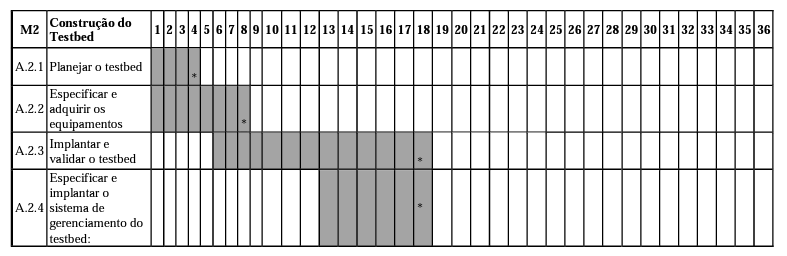 EXTENSÃO
4
Cronograma de Execução
Cronograma de Entrega de Equipamentos
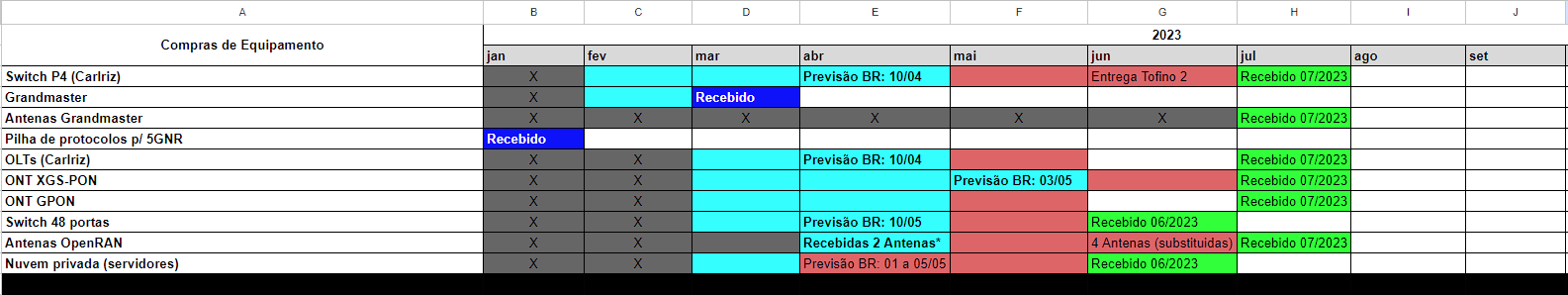 5
Cronograma de Execução
Cronograma de Implantação e Testes
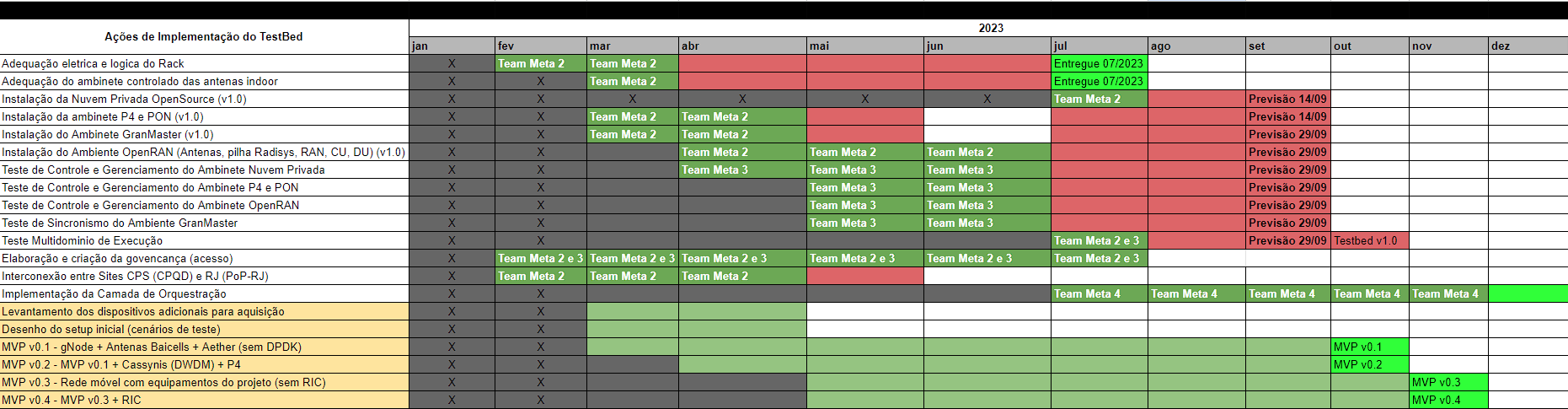 6
Equipamentos Comprados
7
Especificação de Domínios
Domínio Cloud e Edge
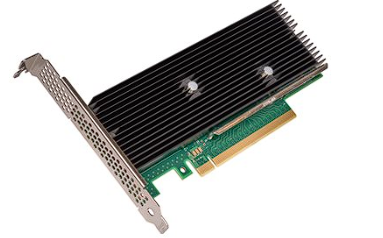 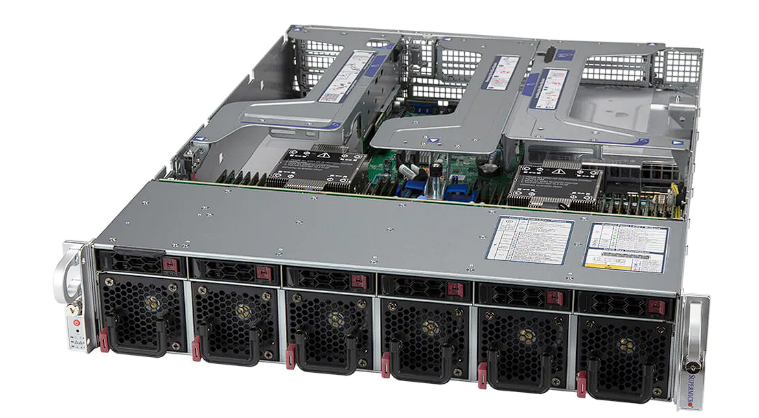 SERVIDOR TIPO I
SERVIDOR TIPO II
Intel QuickAssist Adapter 8970 cryptographic accelerator (CU)
SERVIDOR TIPO III
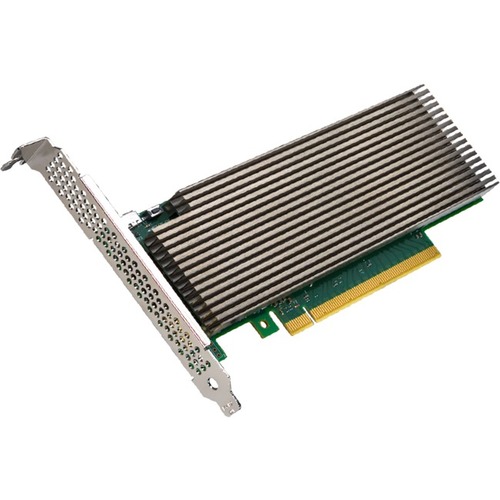 SERVIDOR TIPO IV
SERVIDOR TIPO V
Ultra SuperServer SYS-220U-MTNR
SuperMicro
VACC100G1P5 Intel vRAN Accelerator ACC100 Adapter (DU)
Workshop Técnico
8
Especificação de Domínios
Domínio Pacote
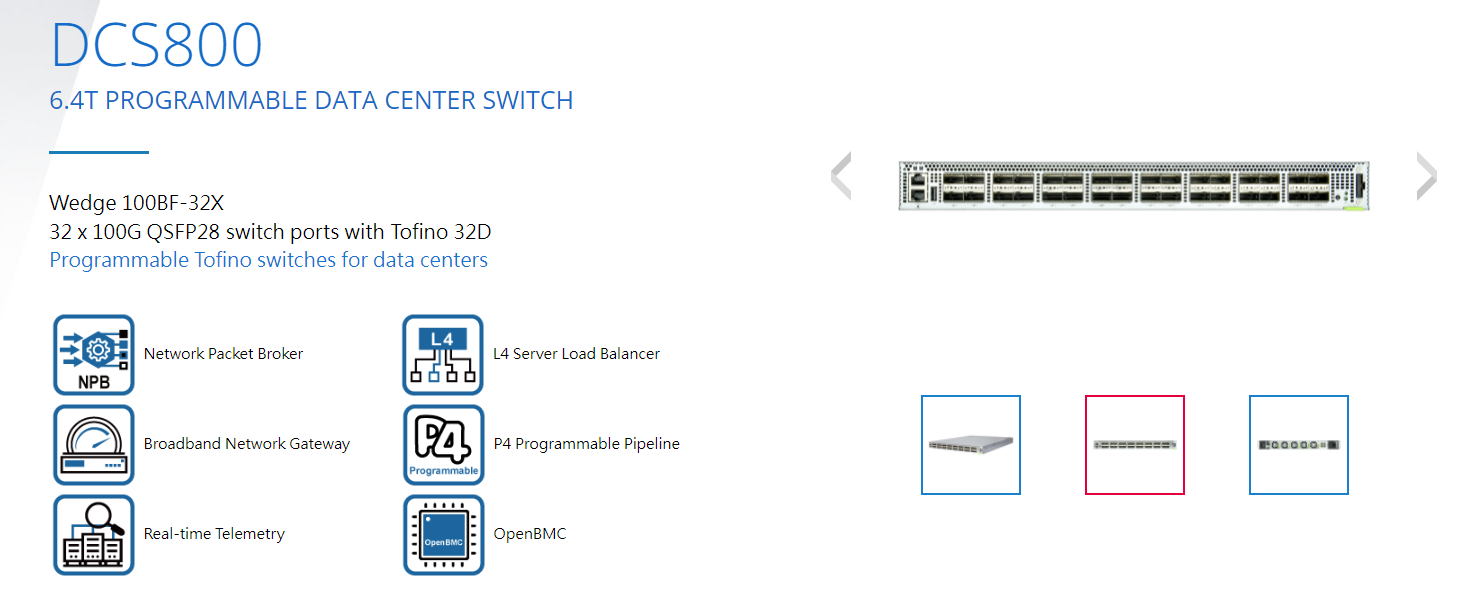 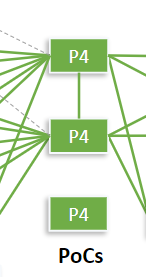 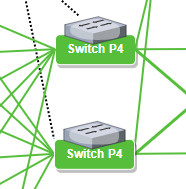 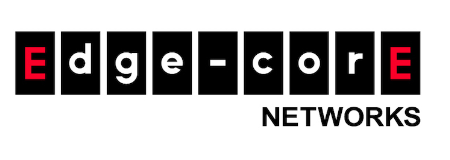 P4 Programmable Pipeline
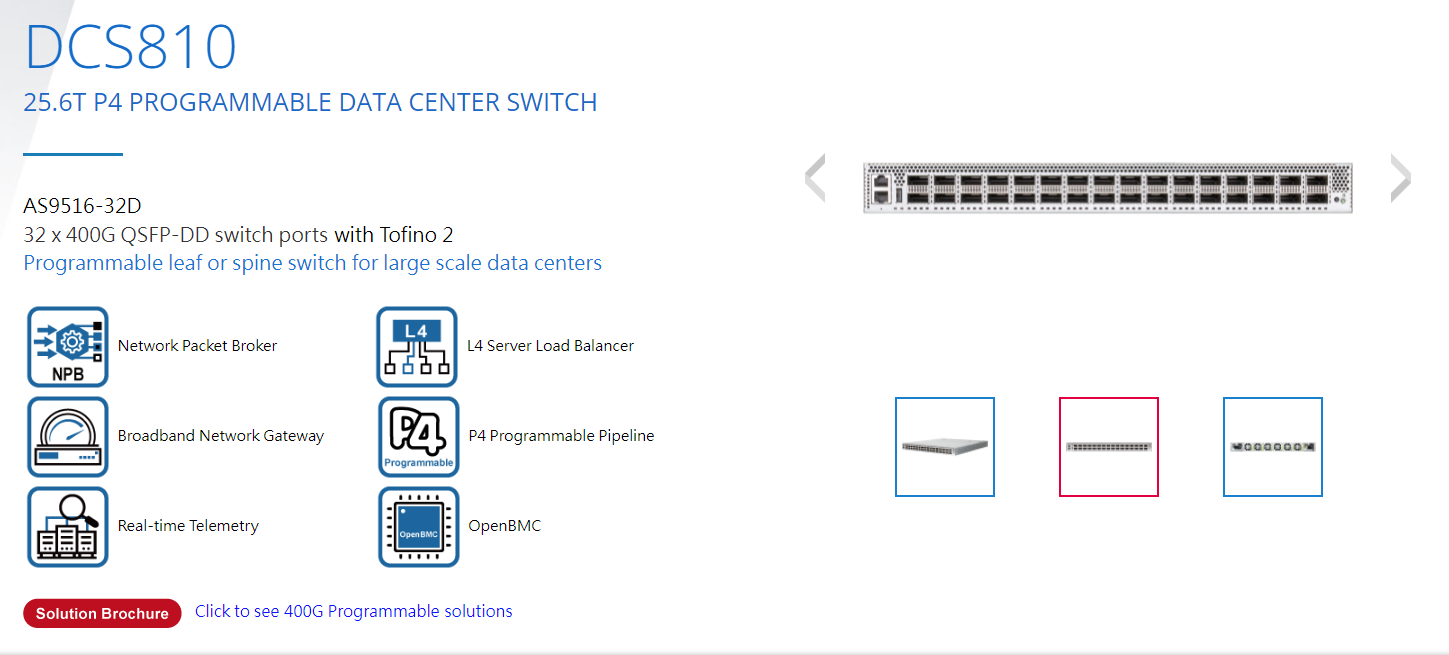 32 x 100G QSFP28 switch ports with Tofino 32Q.
Real-time Telemetry
User Plan Function
27/09/2022
Workshop Técnico
9
Especificação de Domínios
Gerenciamento
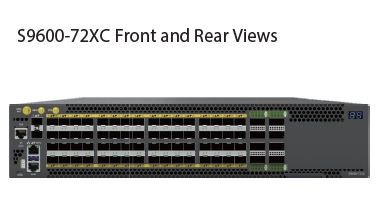 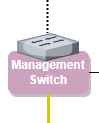 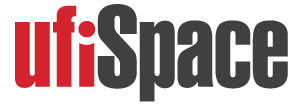 27/09/2022
Workshop Técnico
10
Especificação de Domínios
Domínio WDM
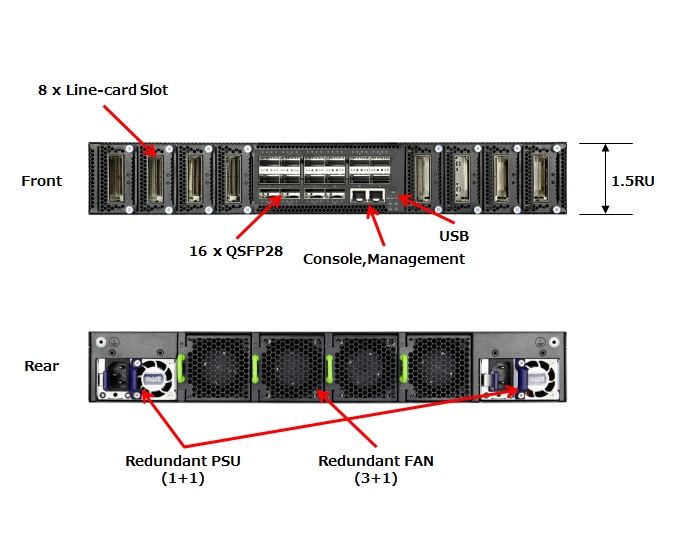 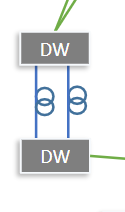 AS7716-24SC
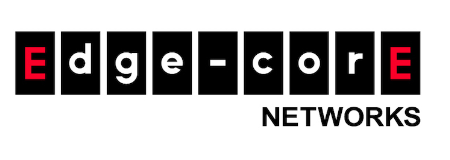 27/09/2022
Workshop Técnico
11
Especificação de Domínios
Domínio FTTX
OLT
ONT
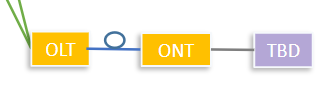 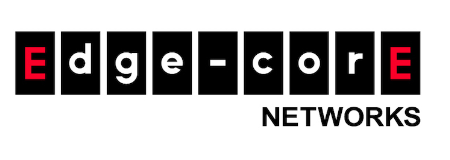 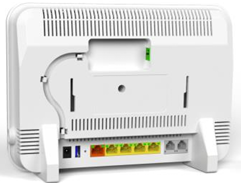 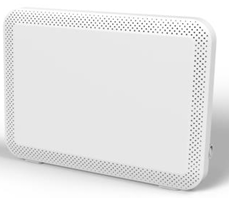 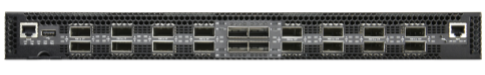 XG-99XS
XGS- PON ASXVOLT16
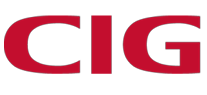 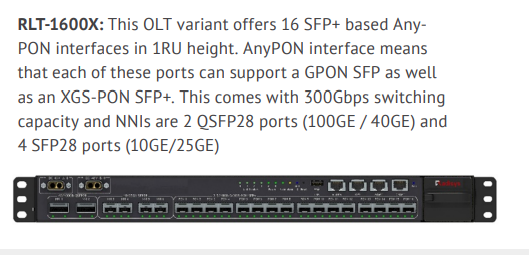 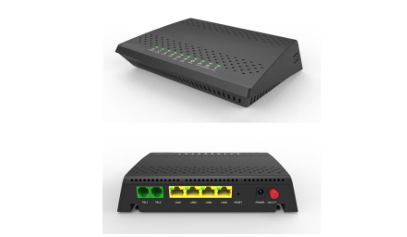 AnyPON RTL1600X
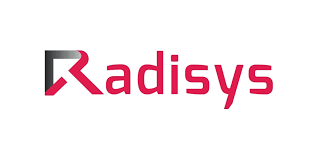 PM4264
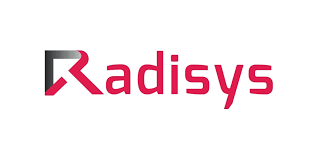 27/09/2022
Workshop Técnico
12
Especificação de Domínios
Domínio RAN
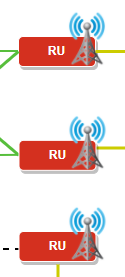 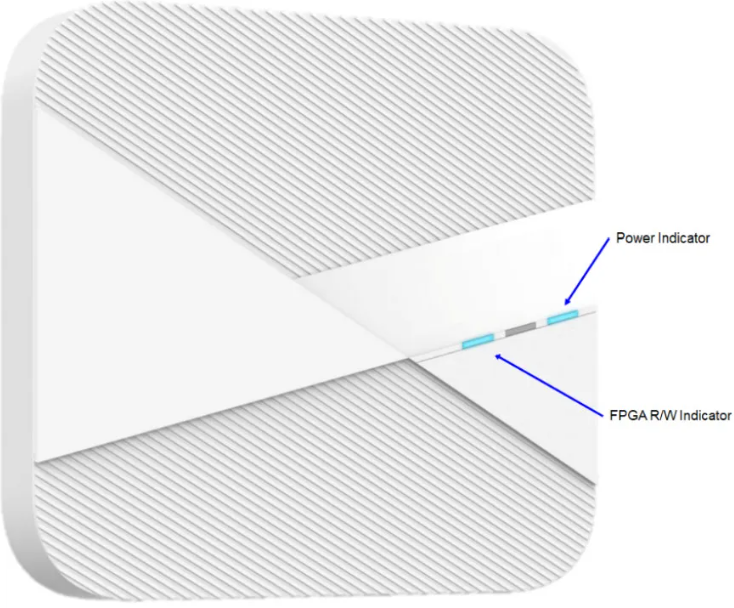 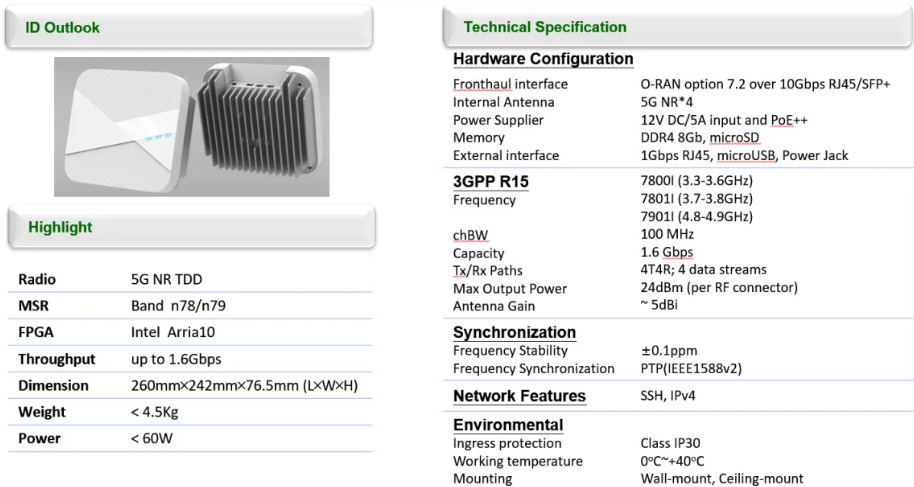 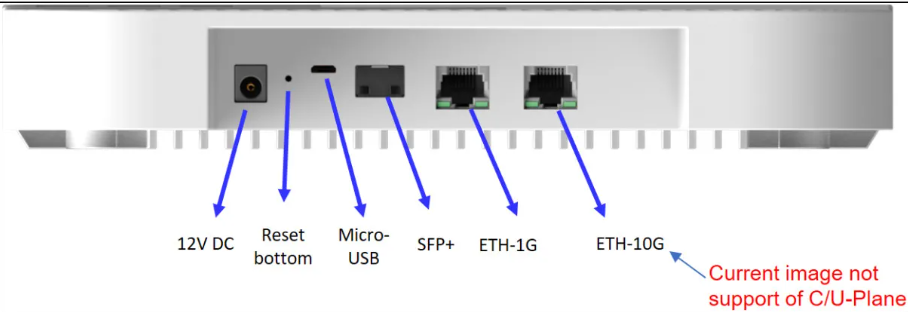 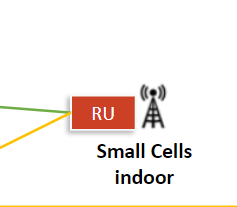 Foxconn Indoor RRU RPQN-7801E
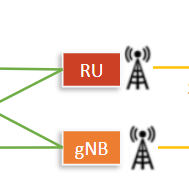 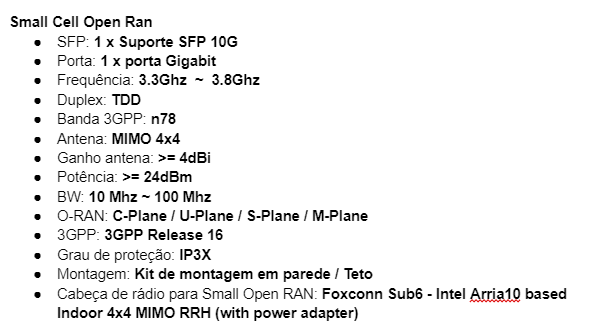 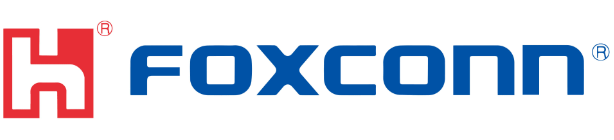 27/09/2022
Workshop Técnico
13
Especificação de Domínios
Domínio Sincronização (FrontHaul)
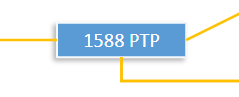 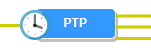 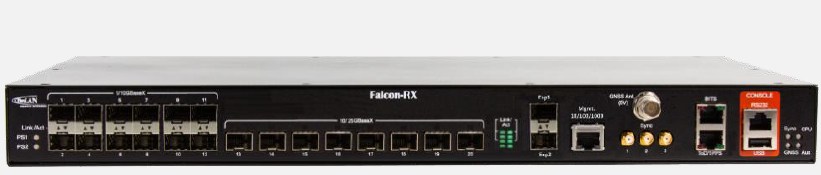 Falcon-RX
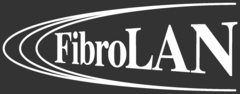 27/09/2022
Workshop Técnico
14
Especificação de Domínios
Ambiente de Teste
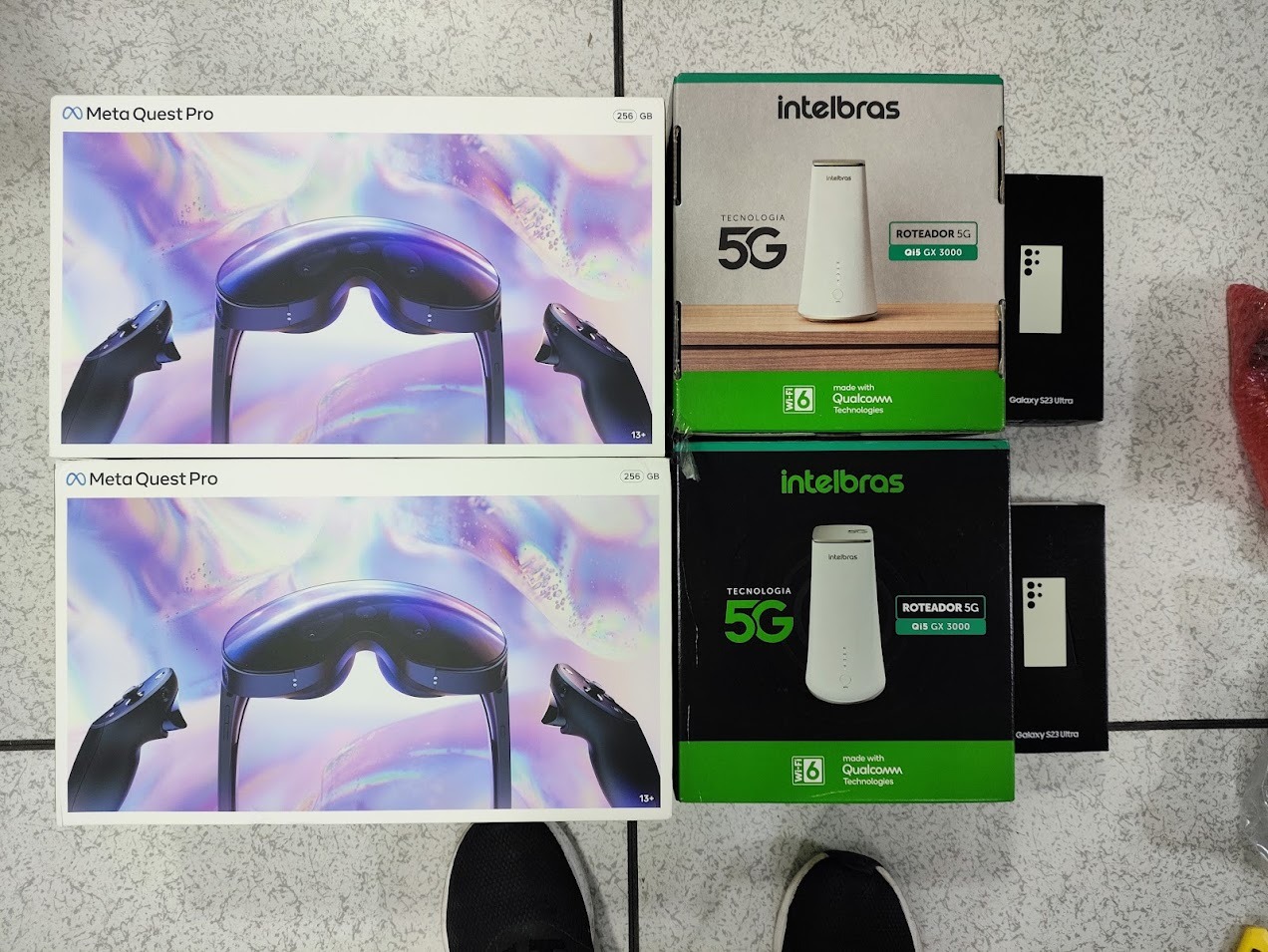 27/09/2022
Workshop Técnico
15
Conectividade Física
16
Conectividade Física
Foi criado um time para avaliar as necessidade físicas para implantação do testbed, tanto RNP quanto CPQD. Com as seguintes ações: 
Implantação e Conectividade nos Rack 
Localização dos elementos físicos 
Matriz de Conectividade 
Adequação do Lógica e Elétrica da Ambiente de Data Centers
Integração entre sites RNP e CPQD
Design de Conectividade
Equipe
Pedro Diniz (Lider RNP), Rodolfo (Lider CPQD), Fabio David (UFRJ), Luiz Campos (RNP), Joaquim (RNP), Luciano Martins (CPQD),  Ricardo Tombi (Unicamp)..
17
Conectividade Física
Avalição de portas
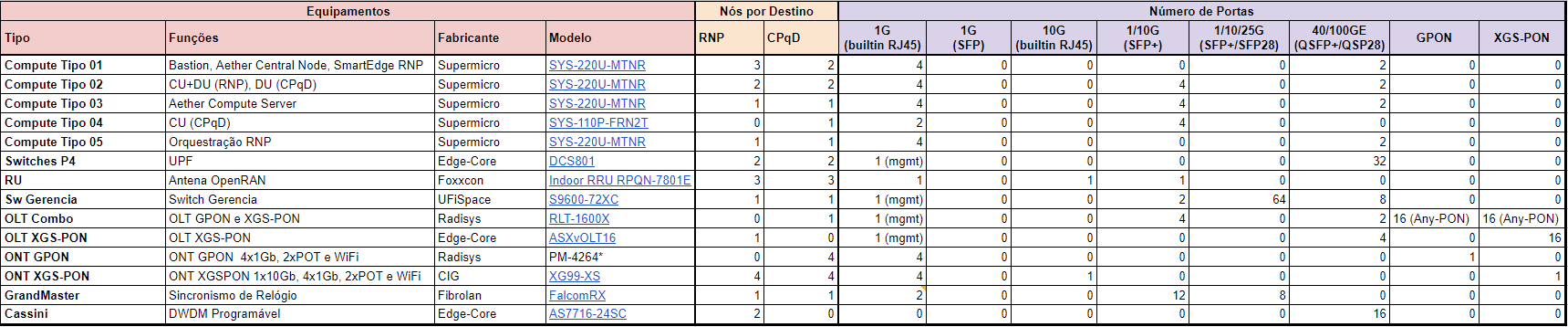 18
Conectividade Física
Matrix de Conectividade (PoP-RJ)
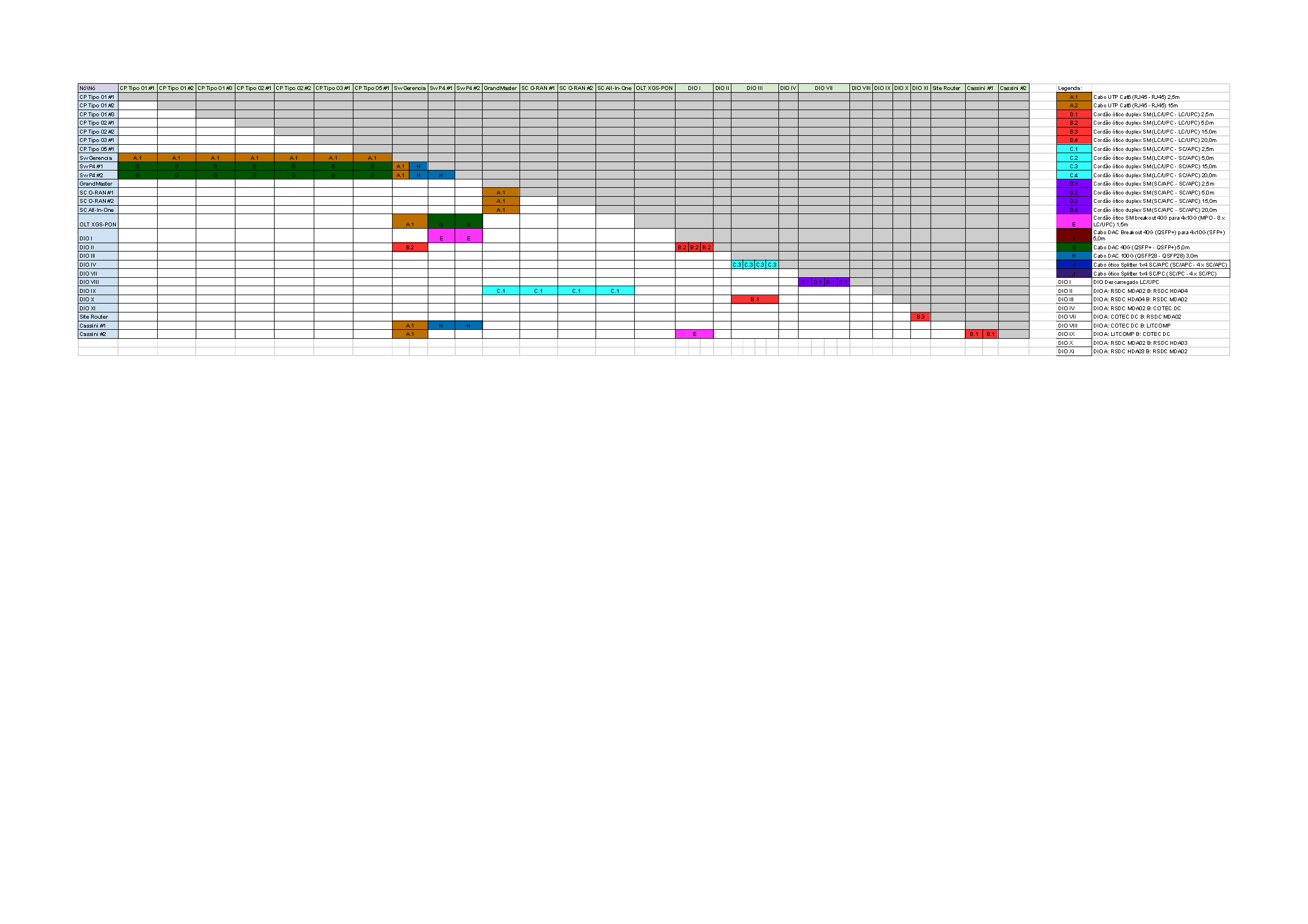 19
Conectividade Física
Planta de Conectividade Física (PoP-RJ)
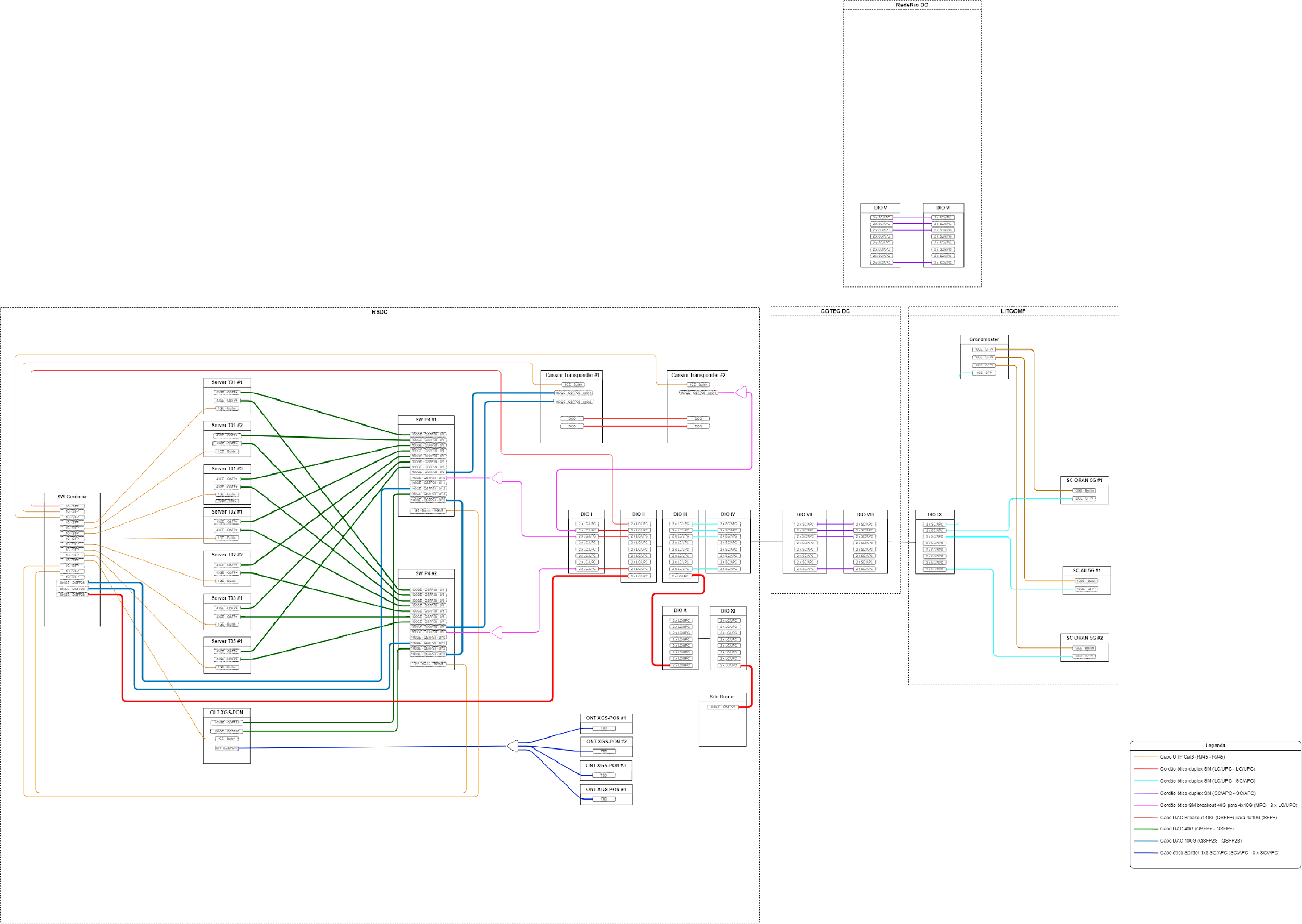 20
Conectividade Física
Matrix de Conectividade (CPQD)
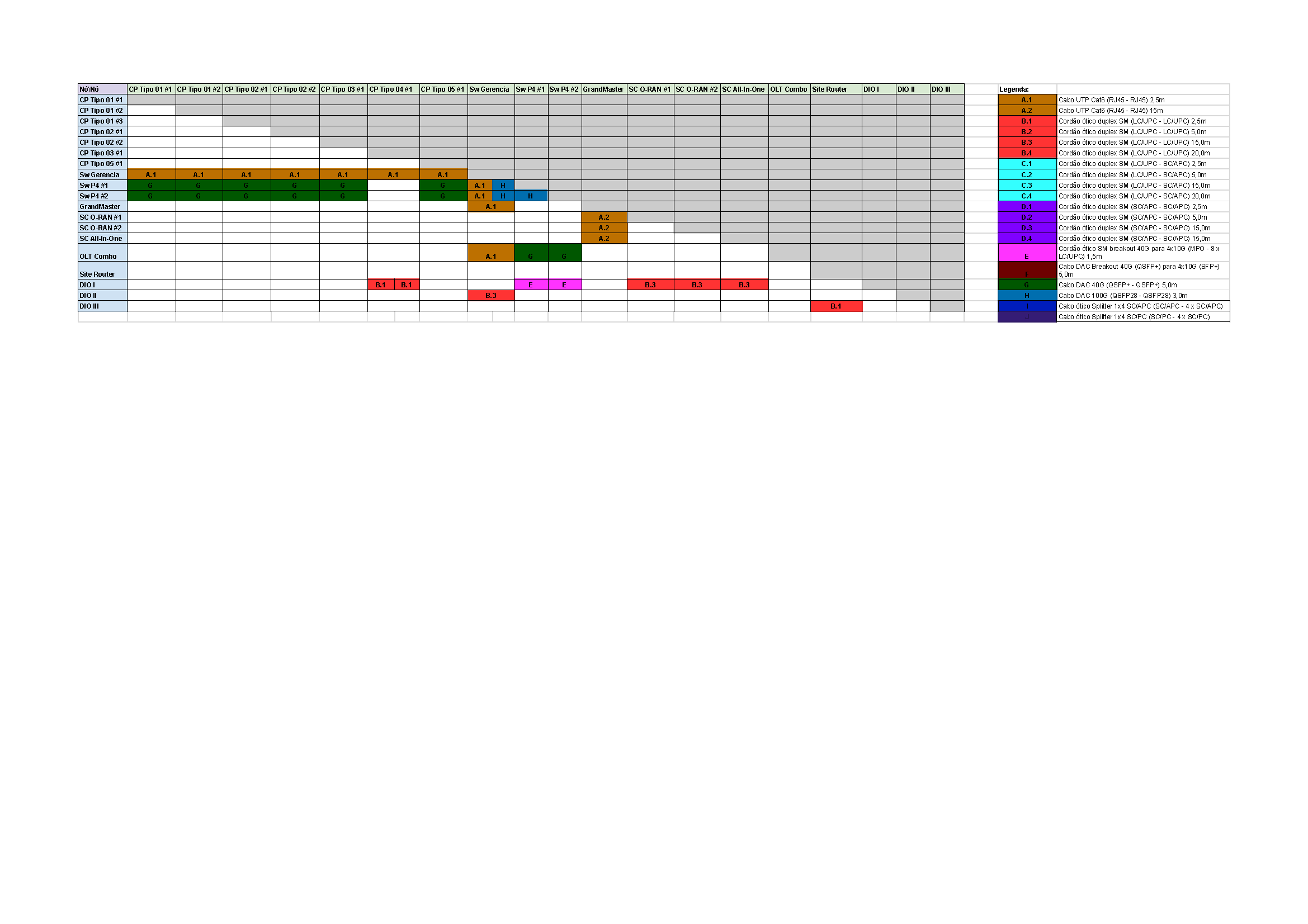 21
Conectividade Física
Planta de Conectividade Física (CPQD)
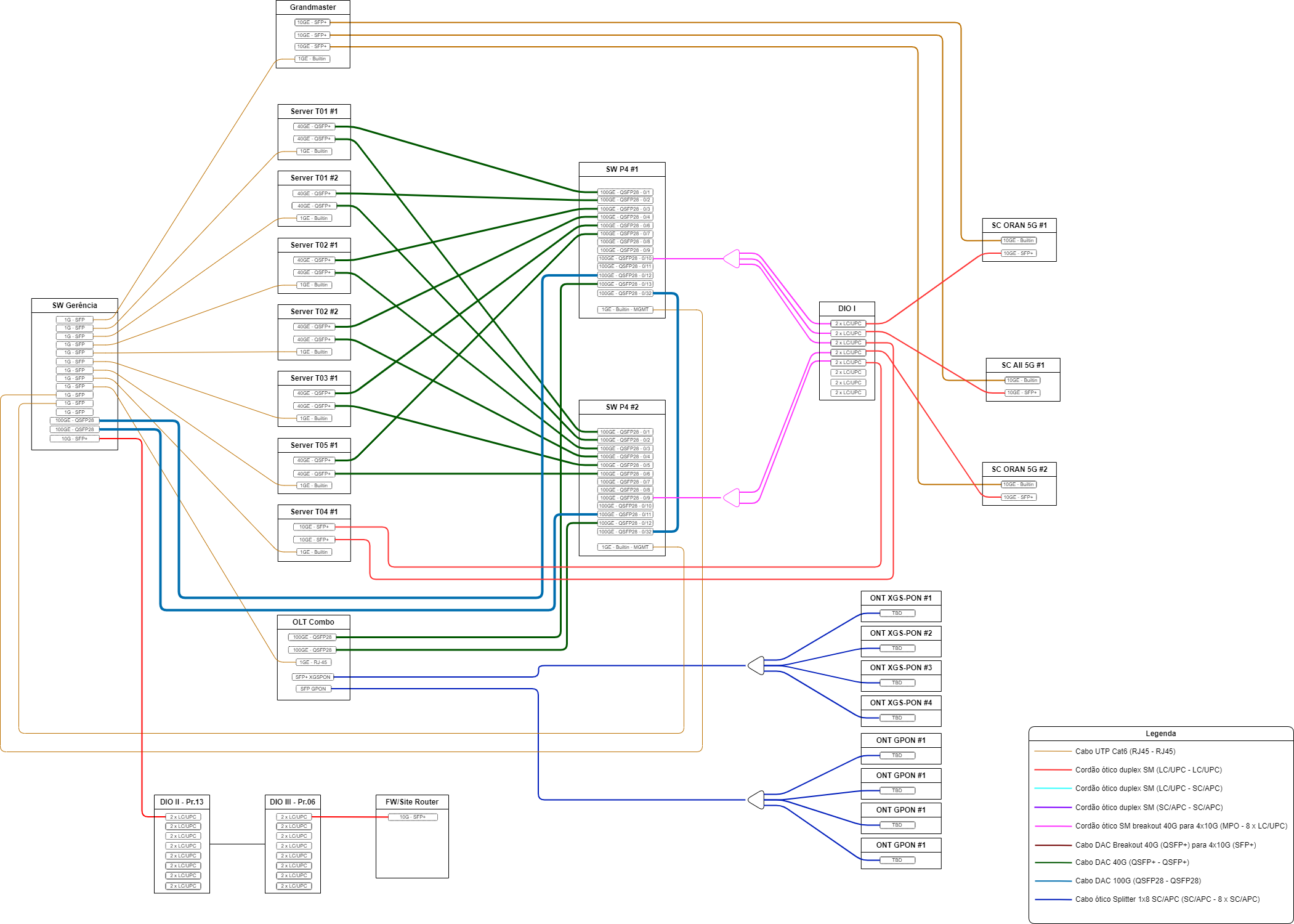 22
Conectividade Física
Previsão de cabos e transceiver adicionais
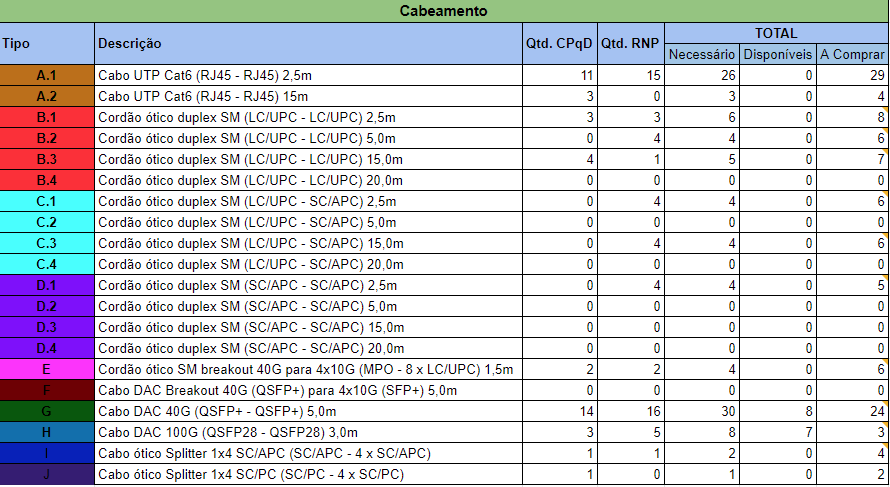 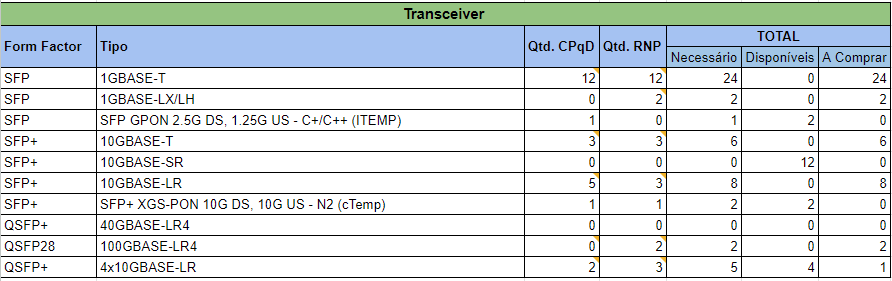 23
Conectividade Física
Plano de atividades de montagem
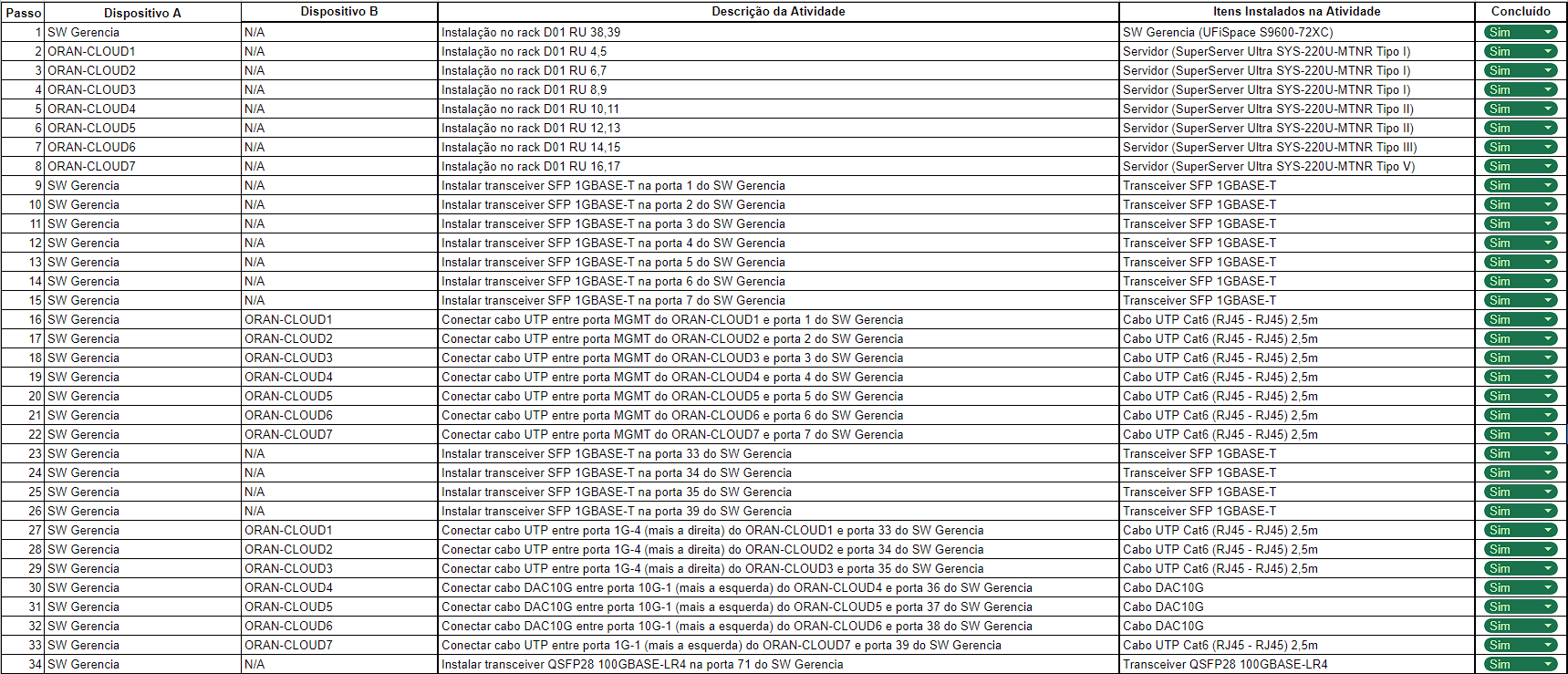 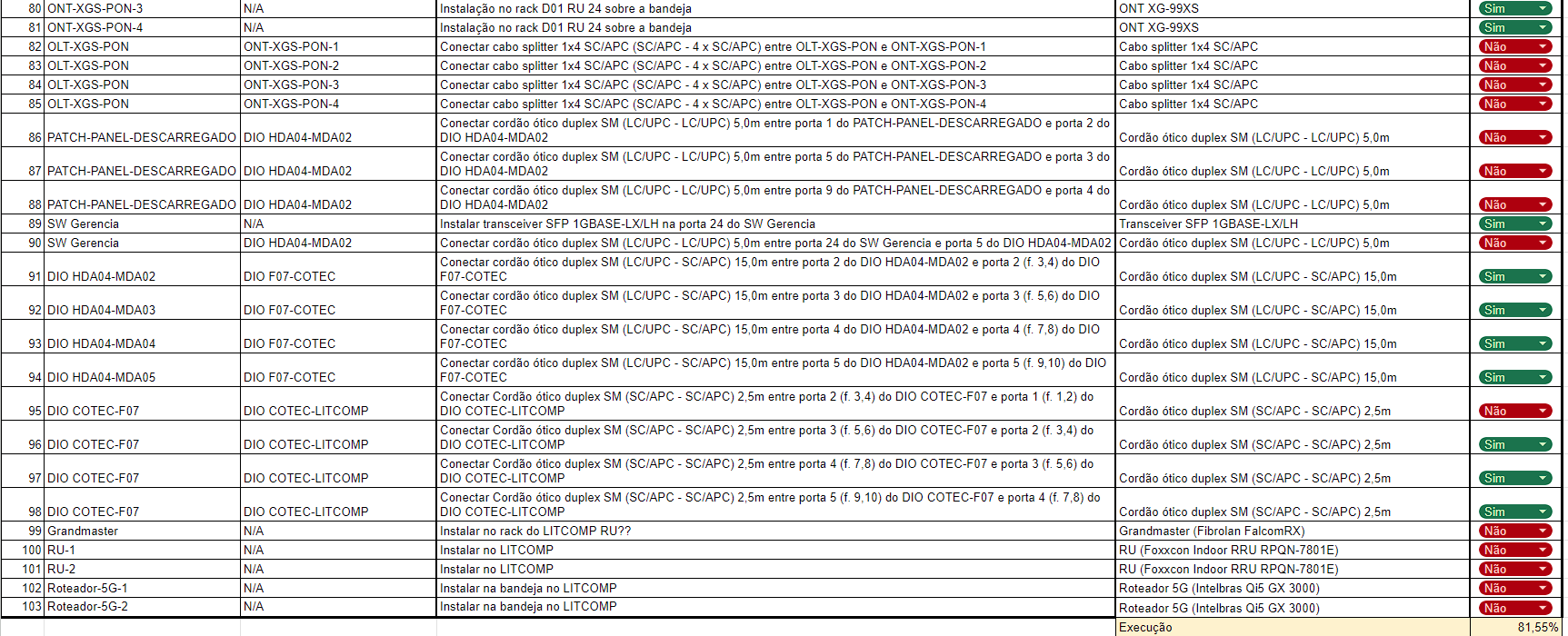 24
Conectividade Física
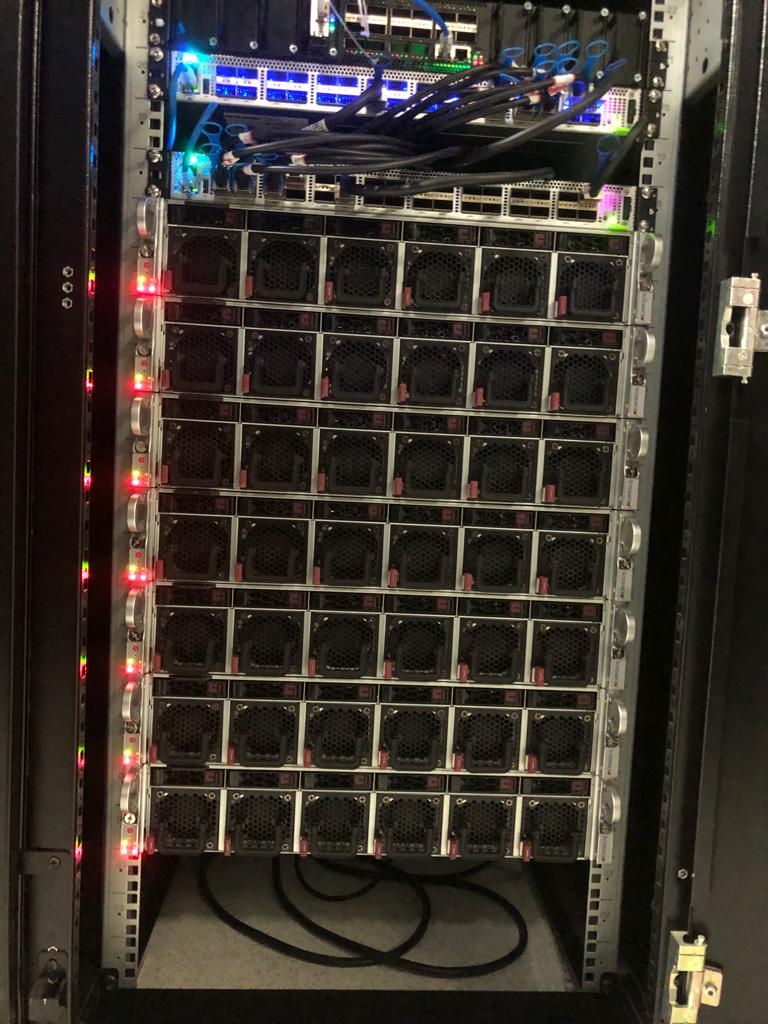 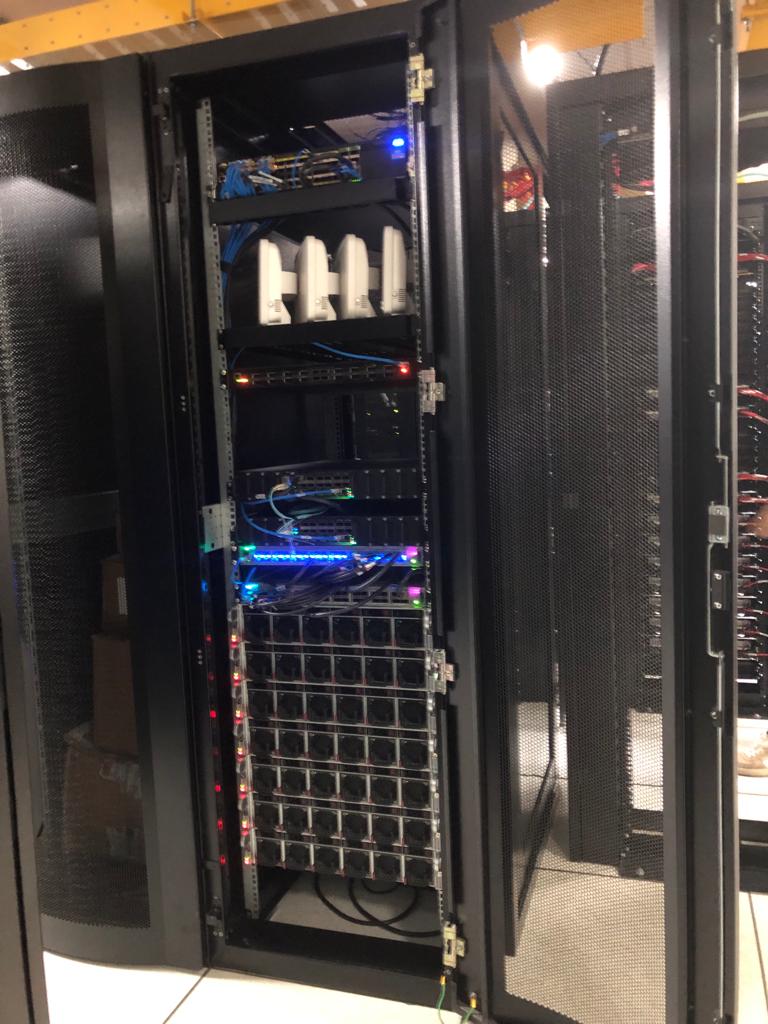 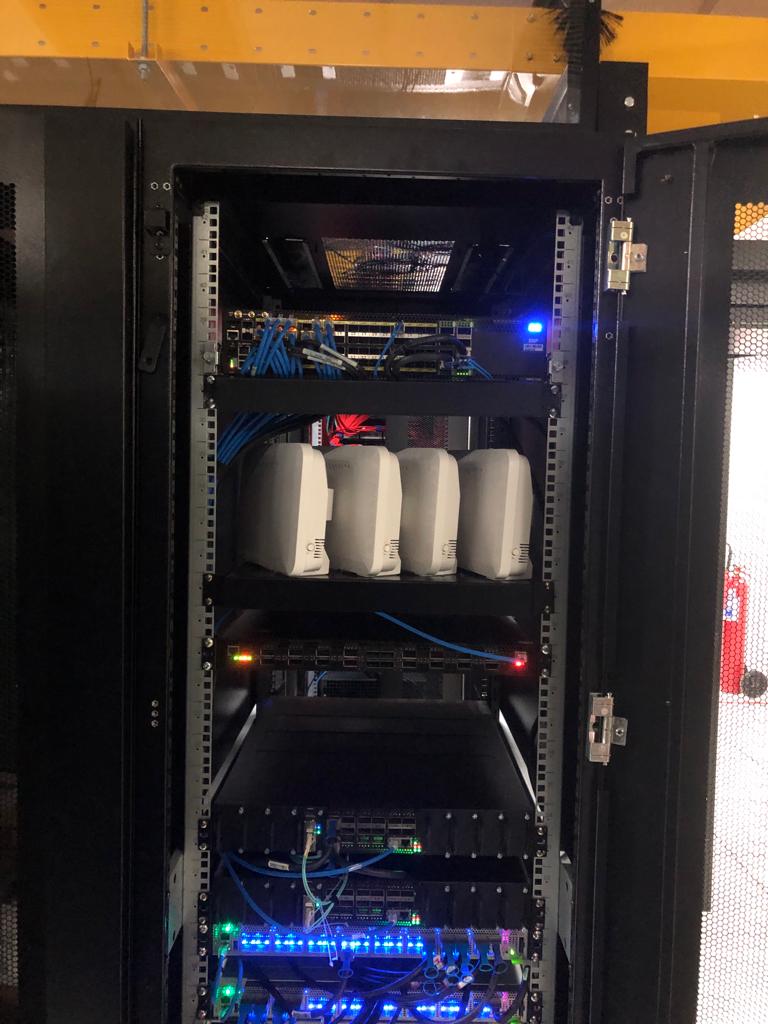 PoP-RJ (CBPF)
25
Conectividade Física
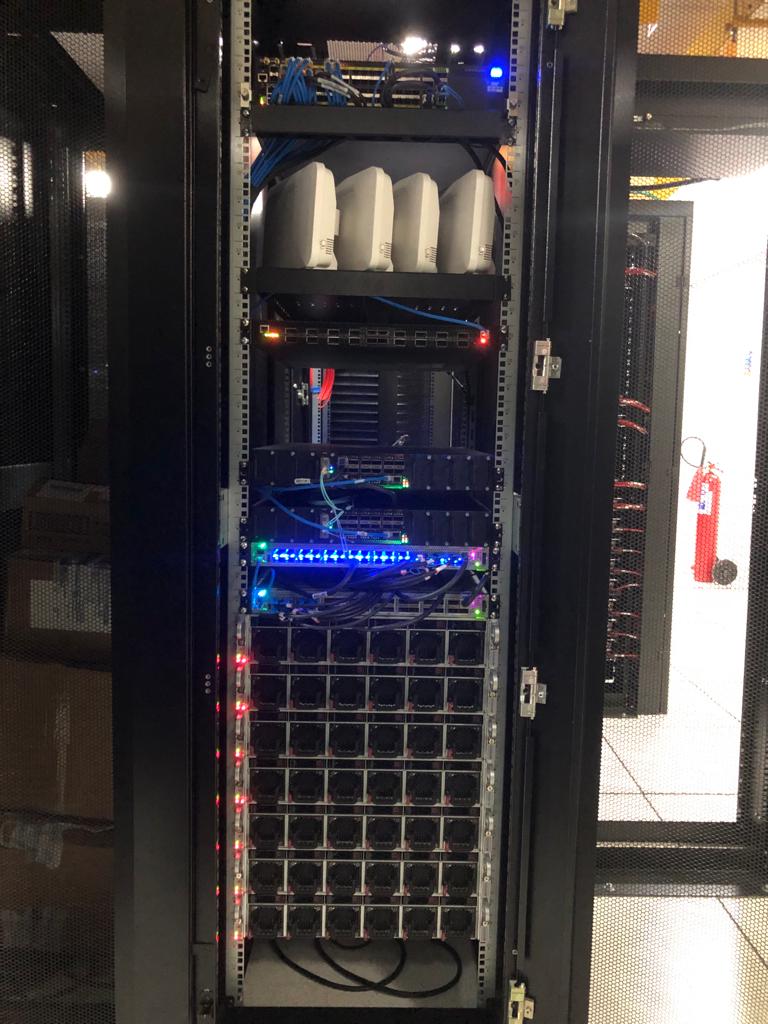 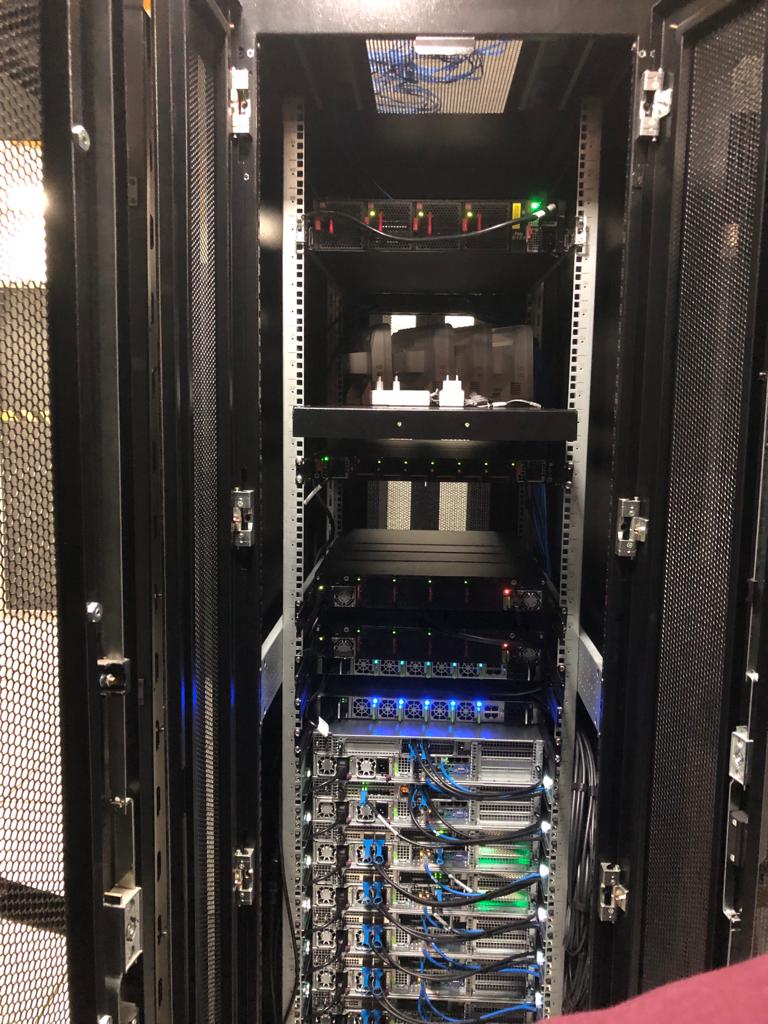 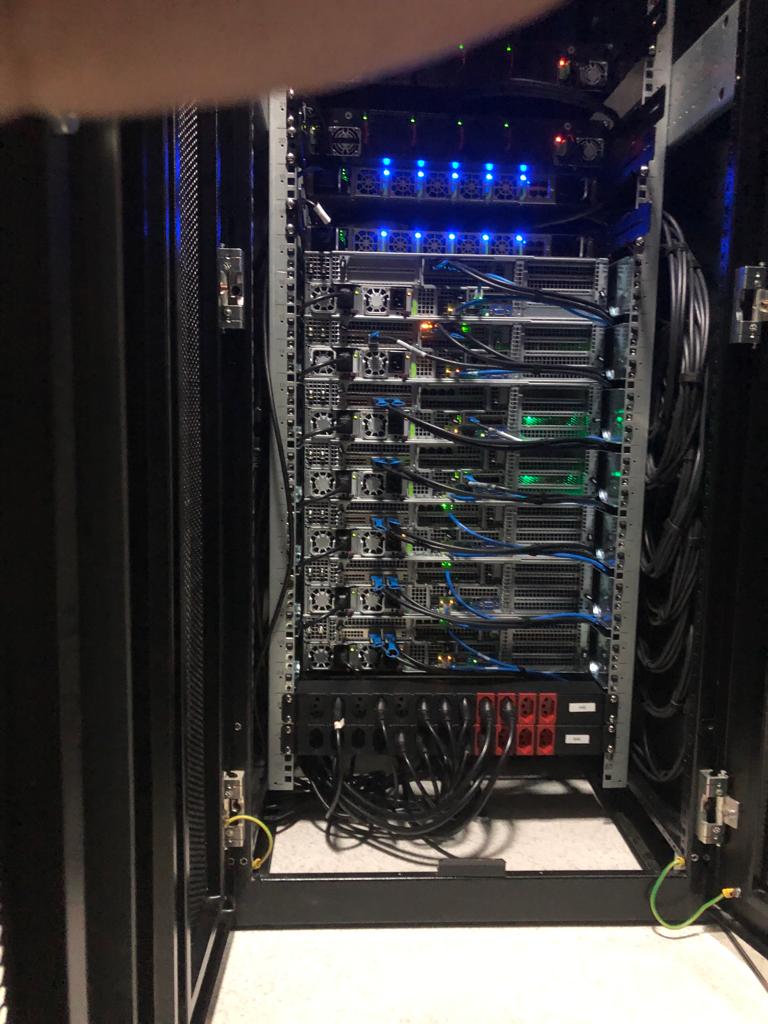 PoP-RJ (CBPF)
26
Conectividade Física
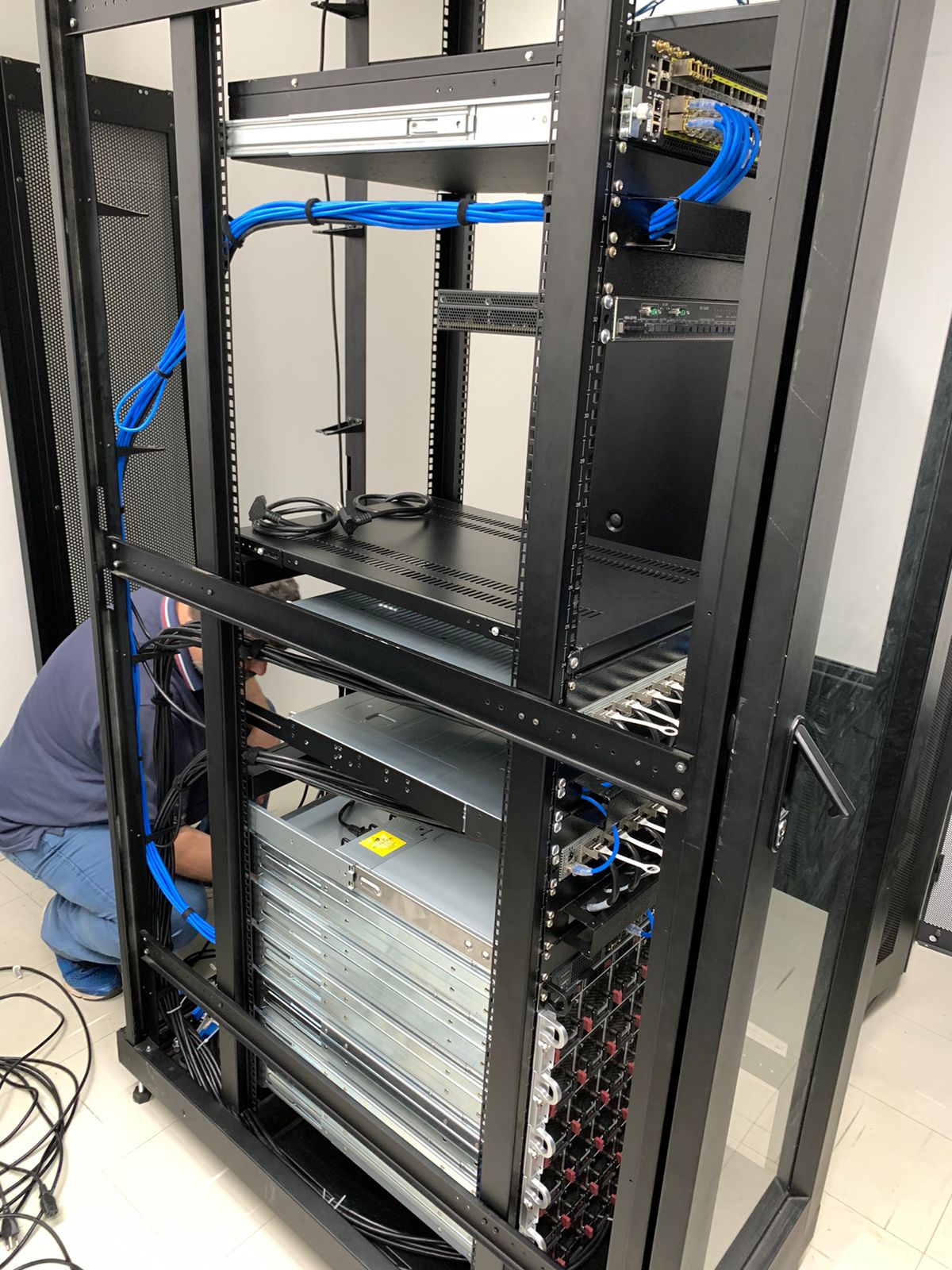 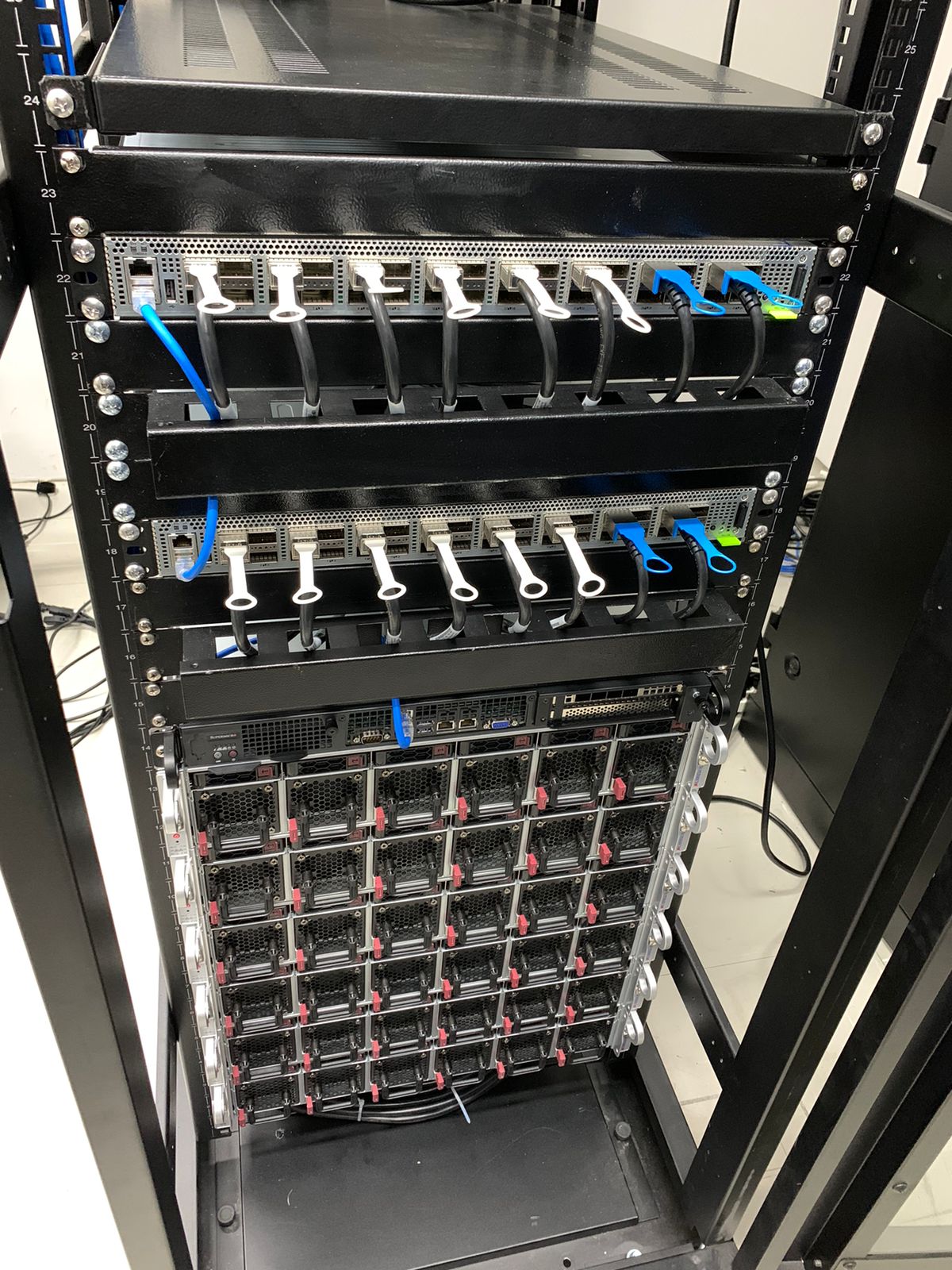 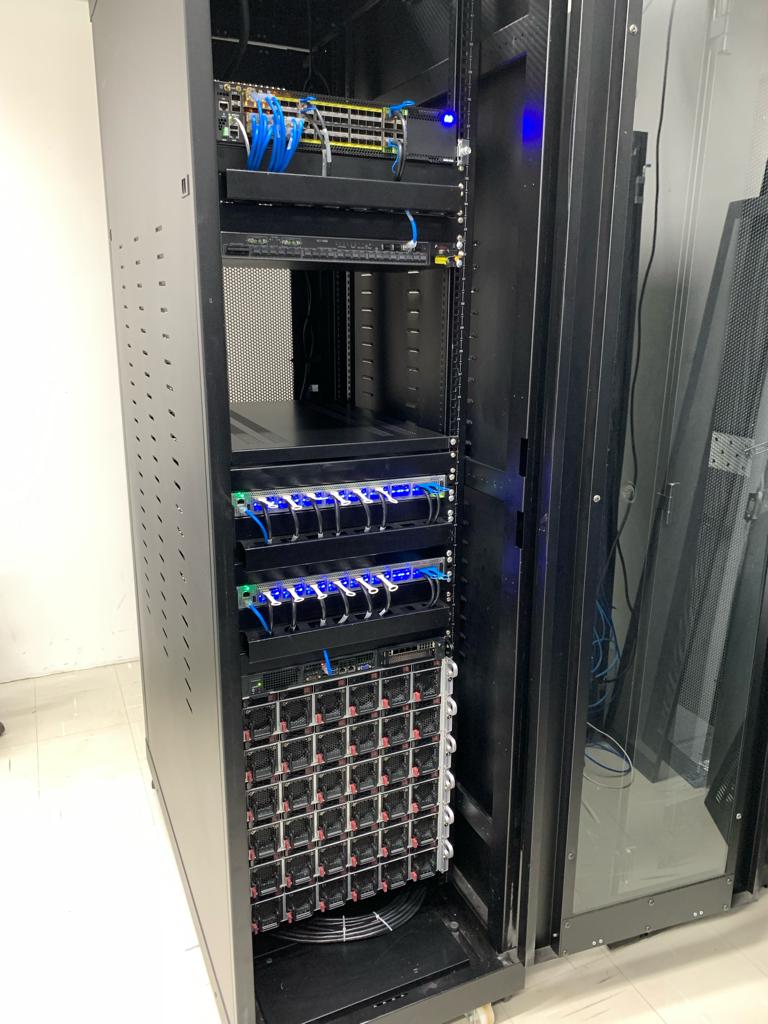 CPQD
27
Conectividade Física
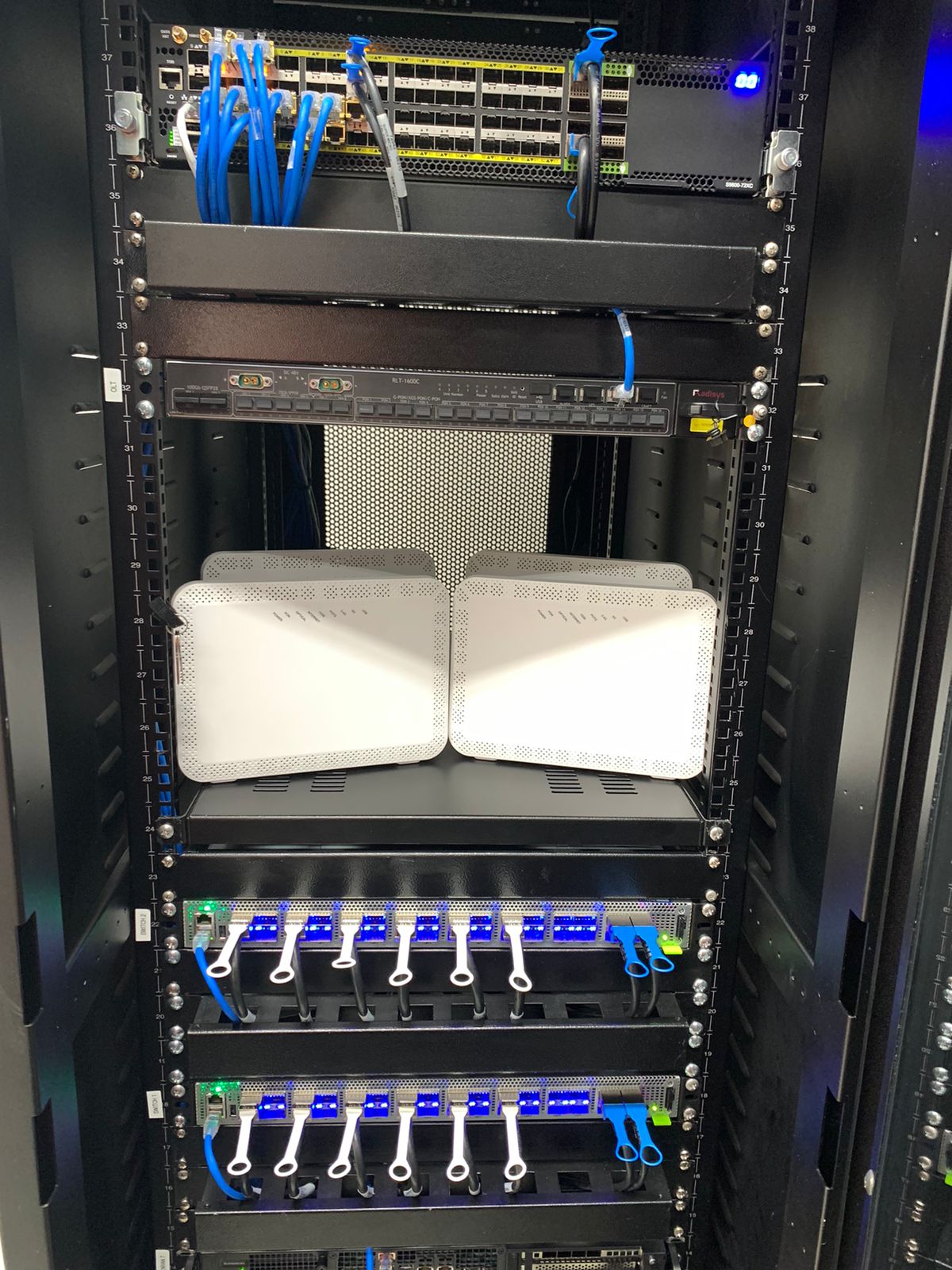 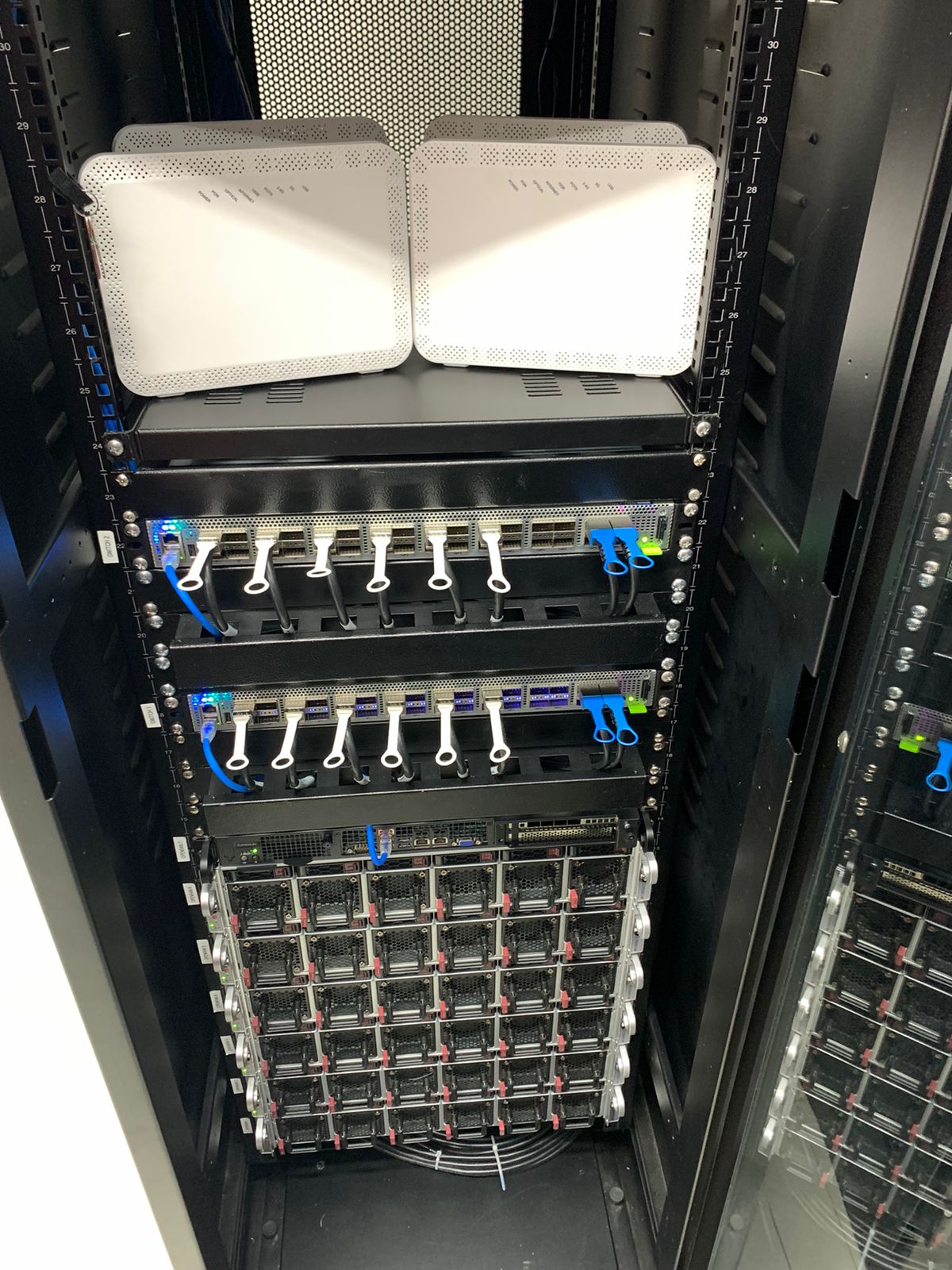 CPQD
28
Conectividade Física
Link de Conexão CPQD x PoP-RJ
Previsão Novembro de 2023
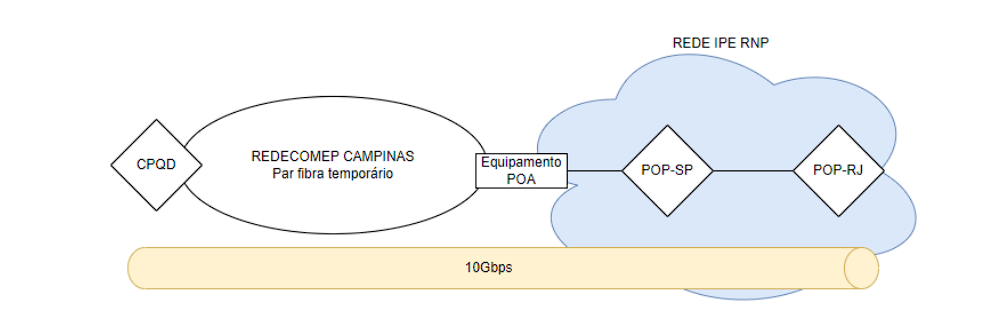 29
Conectividade Lógica
30
Conectividade Lógica
Conectividade de softwares de controle de camadas superiores
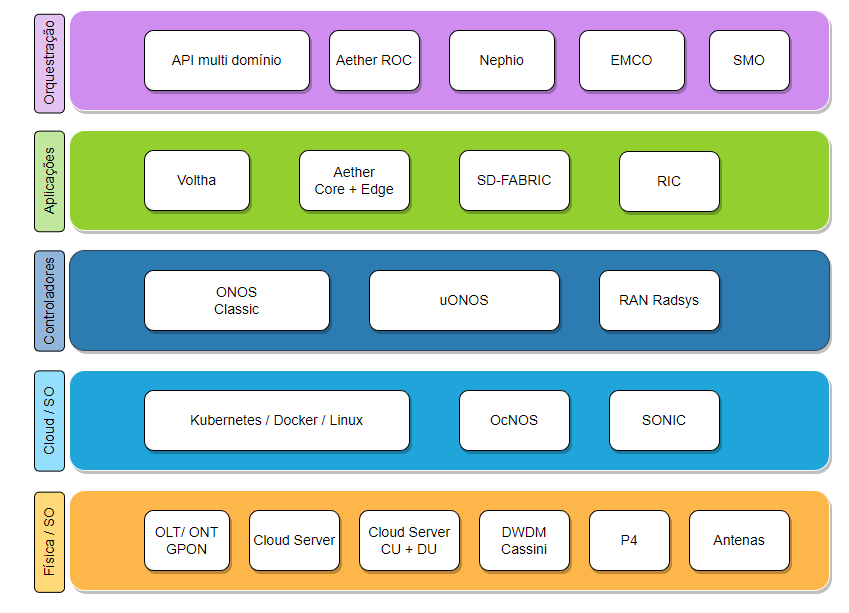 31
Conectividade Lógica
Design e planejamento de recurso de nuvem e edge:
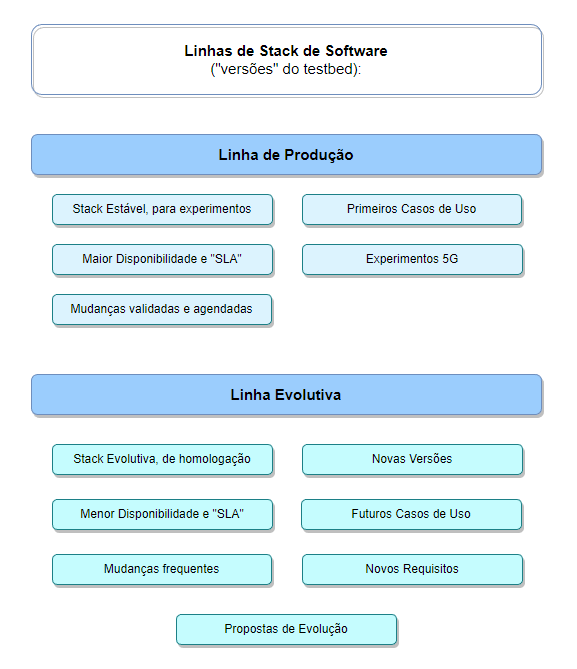 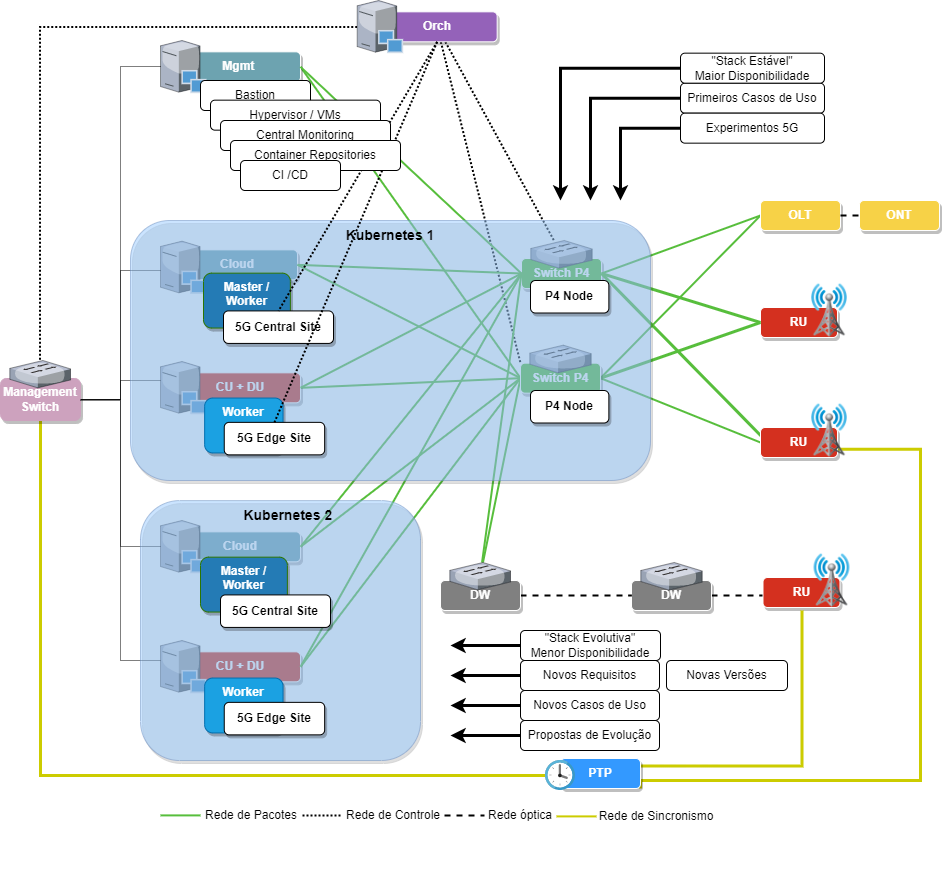 32
Conclusão
33
Conclusão
Necessidade de debater uma comitê de operação do testbed inicialmente composta por membros do CPQD e RNP;
Finalização dos  últimos itens de compras; 
Antenas outdoors (CPQD e RNP)
Licenças de Software NOS OcNOS para Cassini                                                                                                                                                                                                                                                                                                                                                                                                                                                                                                                                                                                                                                                                                                                                                                                                                                                                                                                                                                                                                                                                                                                                                                                                                                                                                                                                                                                                                                                                                                                                                                                                                                                                                                                                                                                                                                                                                                                                                                                                                                                                                                                                                                                                                                                                                                                                                                                              
Encerramento da Meta 2 está previsto para primeira ou segunda semana de outubro de 2023.
34
Agradecimento
A todos que estão contribuindo na execução das tarefas da Meta 2, seja do CPQD ou RNP, parabéns pelo excelente trabalho.
Pedro Diniz (Lider RNP), Rodolfo (Lider CPQD), Fabio David (UFRJ), Luiz Campos (RNP), Joaquim (RNP), Luciano Martins (CPQD),  Ricardo Tombi (USP/ONF), Ariel Goes (Unicamp), Jean (CPQD), Luiz Gustavo (CPQD), Michael (RNP), Lúcia (CPQD) ...
35
Obrigado!
36